Daniela Trucco
División de Desarrollo Social, CEPAL
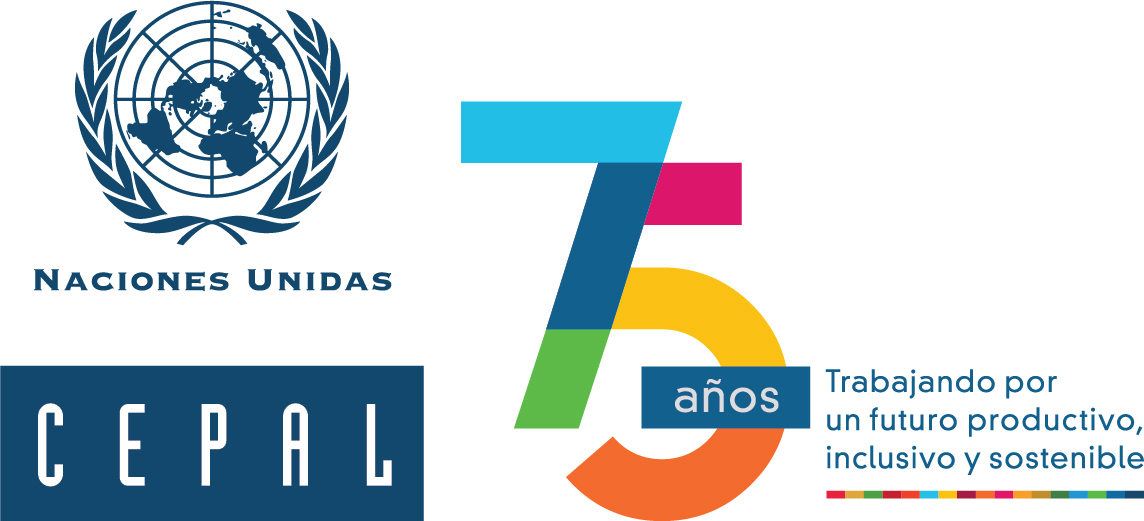 En la educación secundaria los avances han sido heterogéneps entre países y al interior de ellos
América Latina (13 países)a: Jóvenes en edad de estar en el ciclo de alta secundaria que no asisten a la escuela según área de residencia y estratos socioeconómicos a, alrededor de 2022
América Latina (8 países)b: Jóvenes en edad de estar en el ciclo de alta secundaria que no asisten a la escuela según área de residencia y condición étnico/racial a, alrededor de 2022
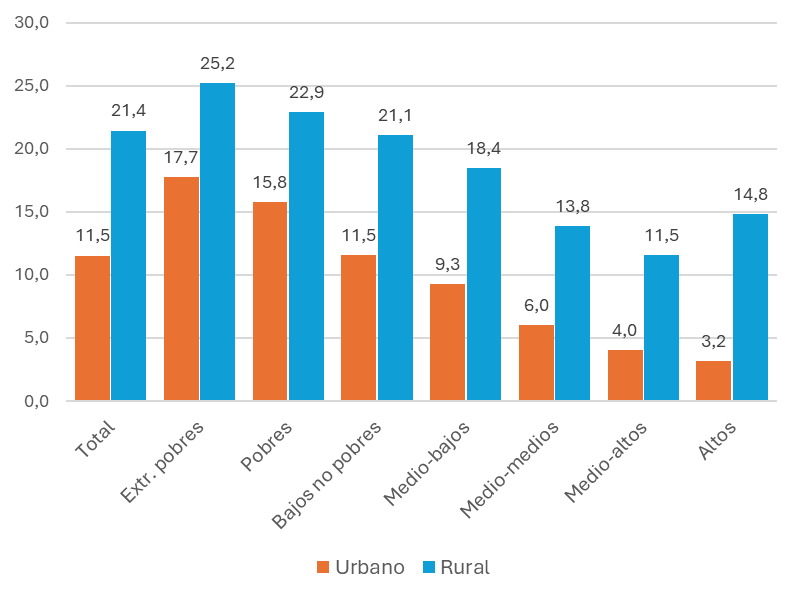 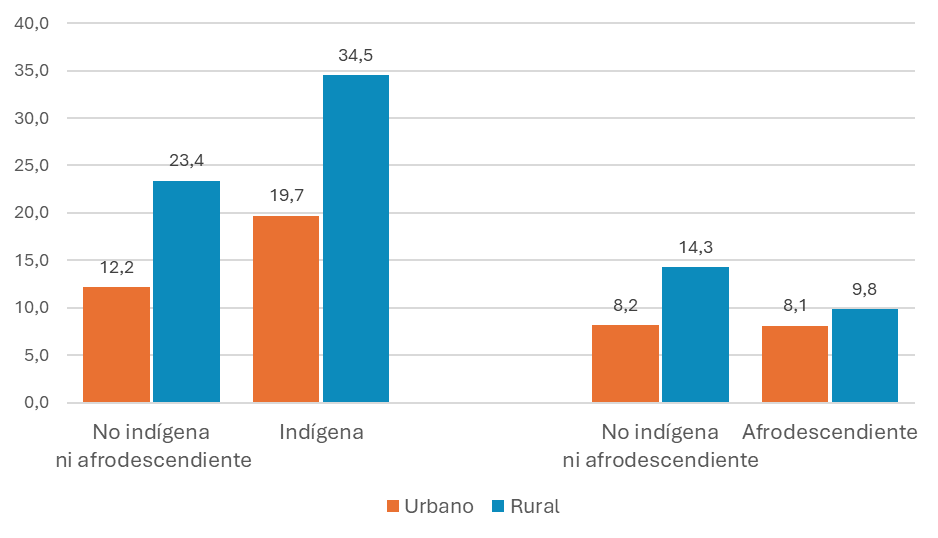 Fuente: Comisión Económica para América Latina y el Caribe (CEPAL), sobre la base del Banco de Datos de Encuestas de Hogares (BADEHOG).
a Promedios ponderados estimados a partir de información de los siguientes países: Bolivia (2021), Brasil, Chile, Colombia (2021), Costa Rica, Ecuador, El Salvador, México, Panamá, Paraguay, Perú, República Dominicana y Uruguay
b La información sobre población índígena y no indígena (ni afrodescendiente) corresponde al promedio ponderado de los siguientes países: Bolivia (2021), Brasil, Chile, Colombia (2021), Ecuador, México, Panamá y Uruguay; y la información sobre población afrodescendiente y no afrodescendiente (ni indígena) al promedio ponderado de los siguientes países: Brasil, Colombia (2021), Ecuador, Panamá y Uruguay.
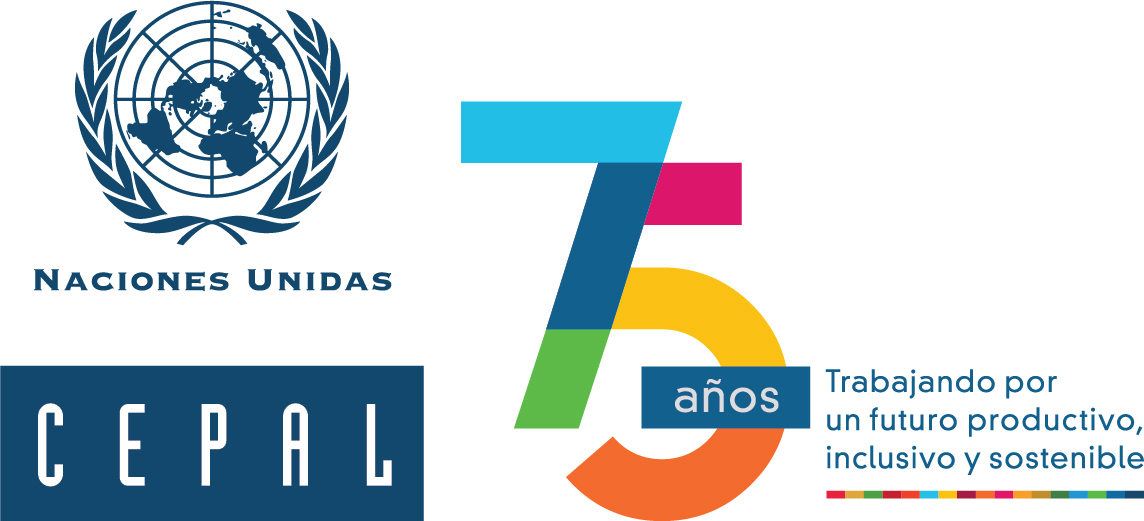 La mayoría de los estudiantes de la región no está alcanzando los niveles de competencia  mínimo – el piso
América Latina y el Caribe (12 países) y OCDE (37 países): Promedio de estudiantes en cada nivel de desempeño de Matemáticas en PISA 2022, según nivel socioeconómico y cultural 
(en porcentajes)
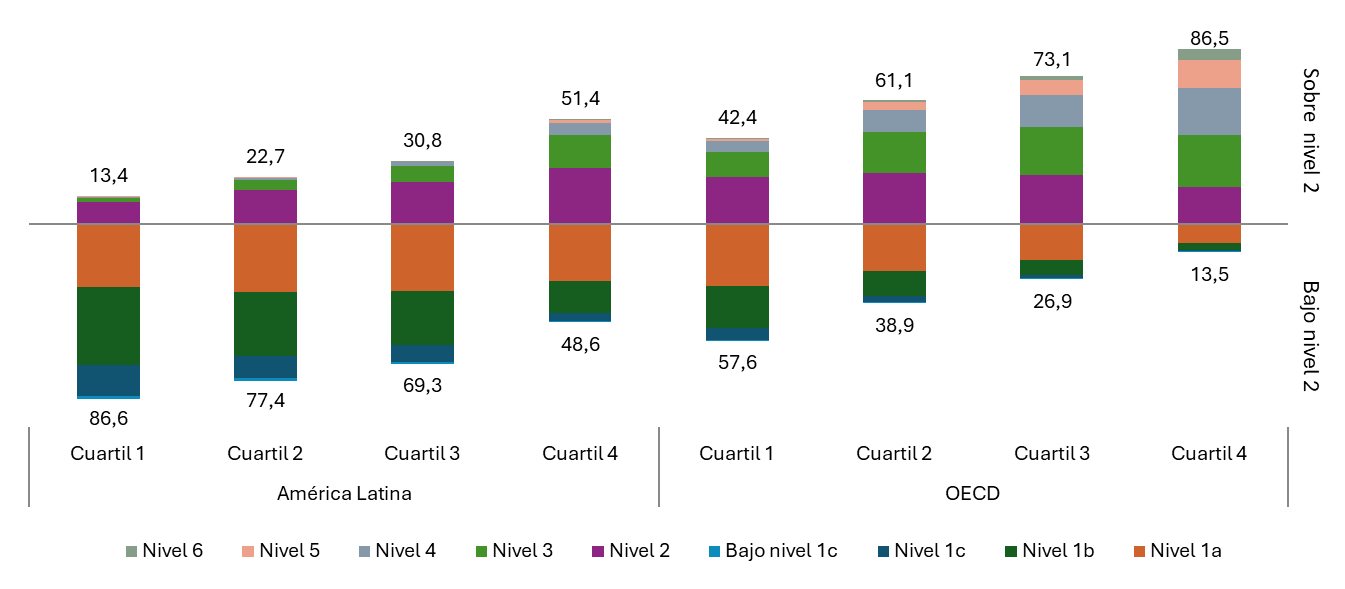 Fuente: Comisión Económica para América Latina y el Caribe sobre la base de resultados de PISA OCDE 2022.
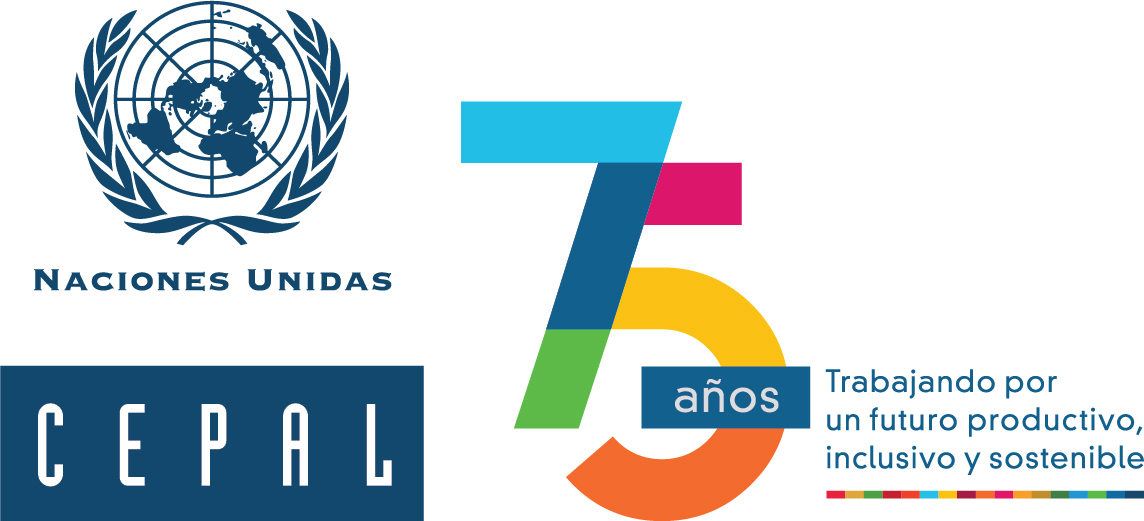 La educación tiene que estar en sintonía con las transformaciones globales
El Futuro del Trabajo se caracteriza por altos niveles de incertidumbre y cambios acelerados

Los trabajadores requerirán reforzar competencias existentes y adquirir otras completamente nuevas a lo largo del ciclo de vida
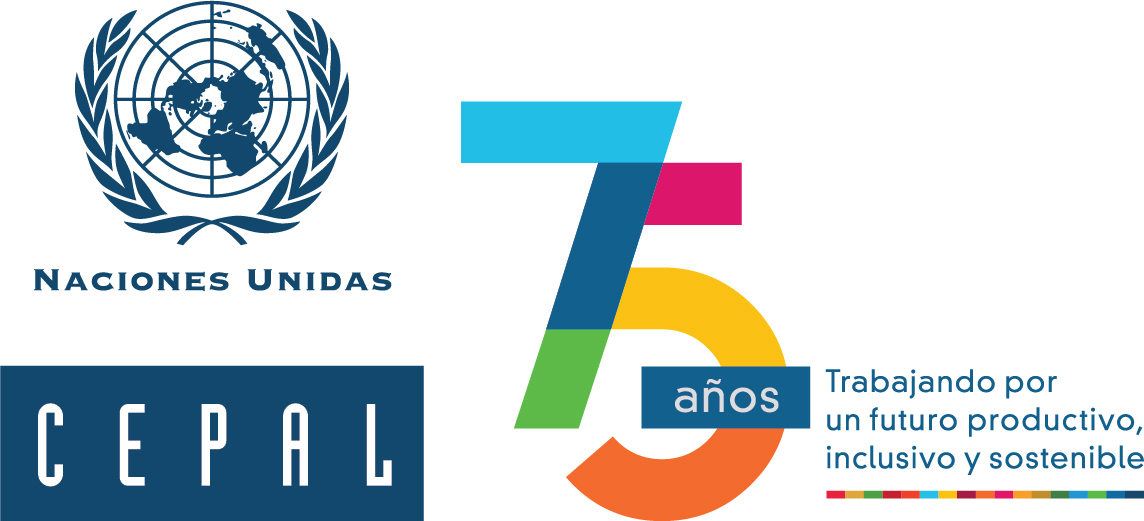 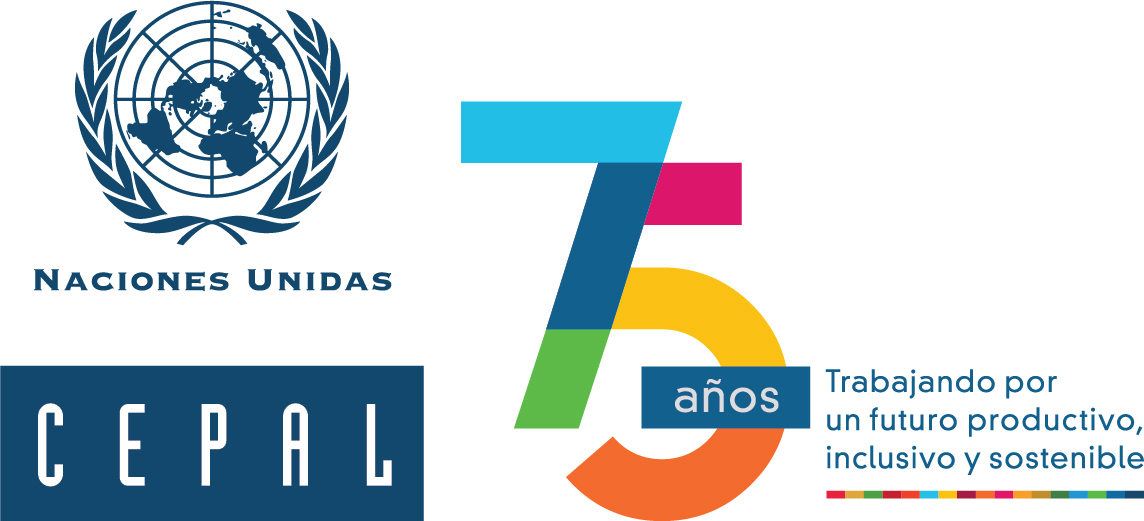 www.cepal.org
daniela.trucco@un.org